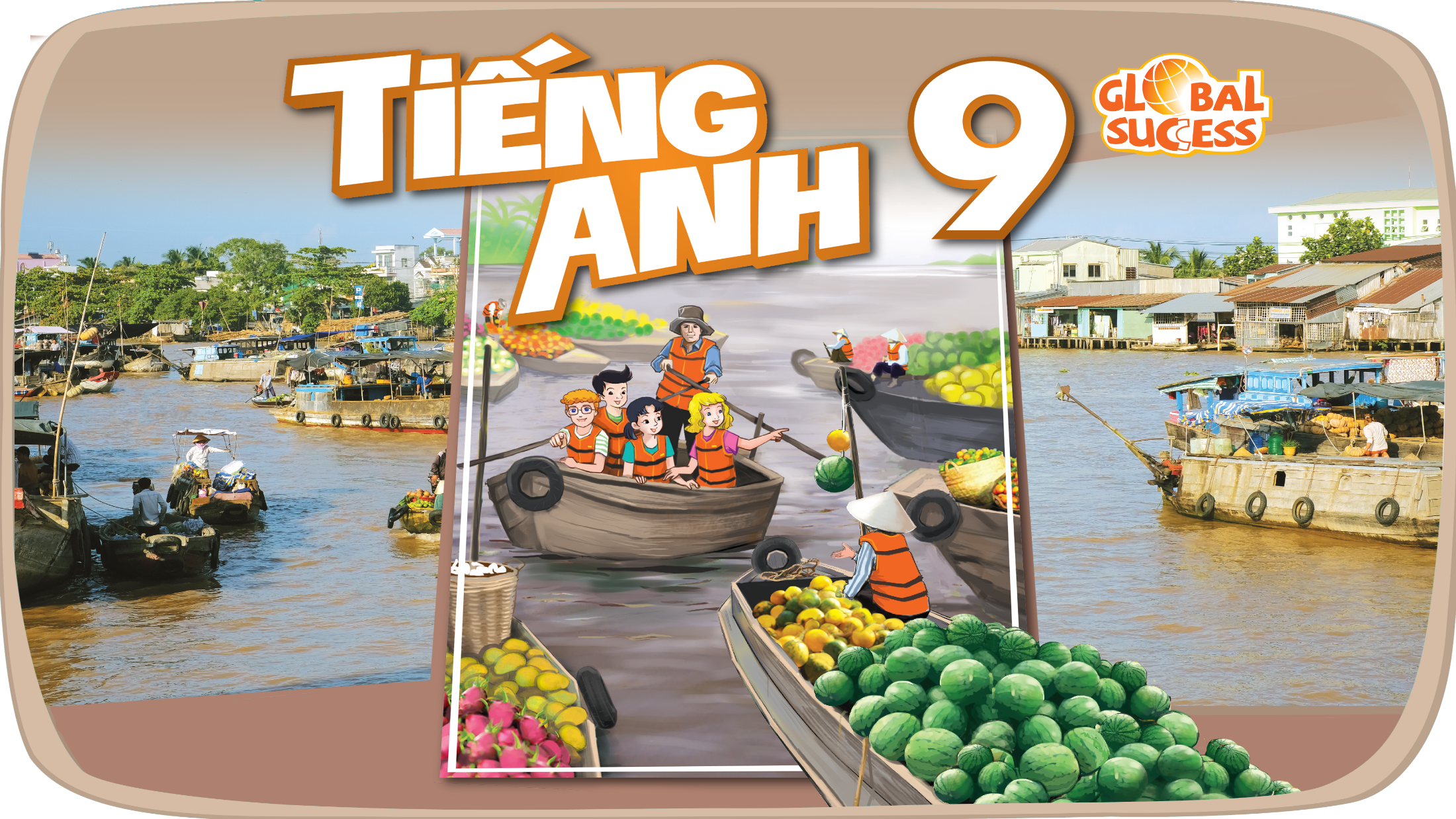 TOURISM
8
Unit
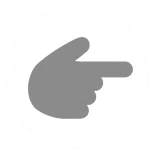 LESSON 2: A CLOSER LOOK 1
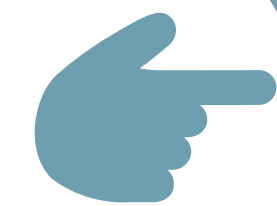 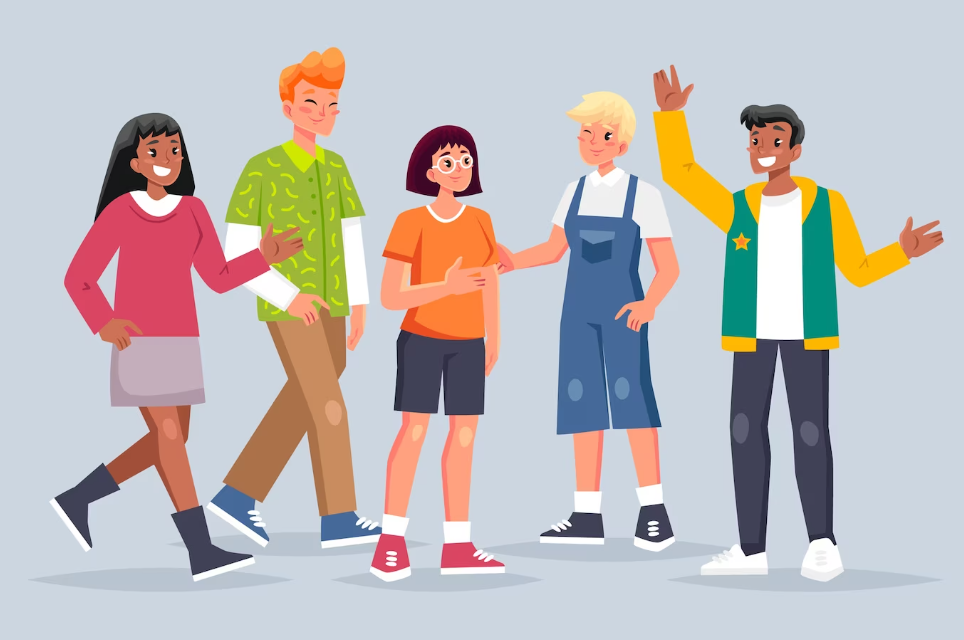 1
LESSON 2: A CLOSER LOOK 1
LESSON 1: GETTING STARTED
Game: BOARD RACE
WARM-UP
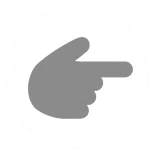 Task 1: Match the words and phrases with the explanations.
Task 2: Write a phrase from the box next to the sentence to replace ‘it’.
Task 3: Complete the sentences with the words from the box.
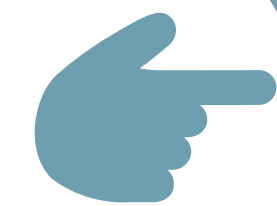 VOCABULARY
Task 4: Listen and repeat the words. Pay attention to the word stress.
Task 5: Mark the stress in the underlined words. Then listen and repeat the sentences.
PRONUNCIATION
FURTHER PRACTICE
Game: TYPHOON GAME
Wrap-up
Homework
CONSOLIDATION
BOARD RACE
WARM-UP
Work in 2 teams.
Vocabulary topic: Tourism
The teams have to race to write words on the board. Each student writes one word at a time, before passing the chalk to the next student 
After 2 minutes, the team with more correct words will become the winner.
RULES
VOCABULARY
package tour (n)
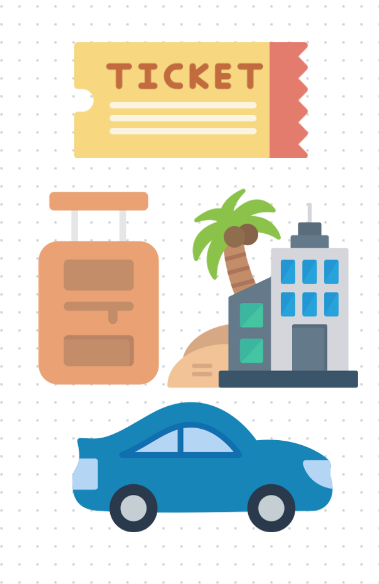 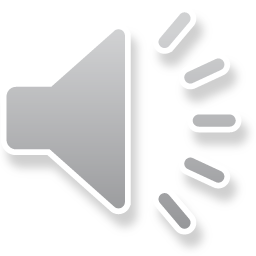 /ˈpæk.ɪdʒ ˌtʊər/
chuyến đi trọn gói
[Speaker Notes: a holiday at a fixed price in which the travel company arranges your travel, hotels, and sometimes meals for you]
VOCABULARY
self-guided (a)
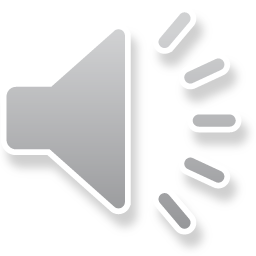 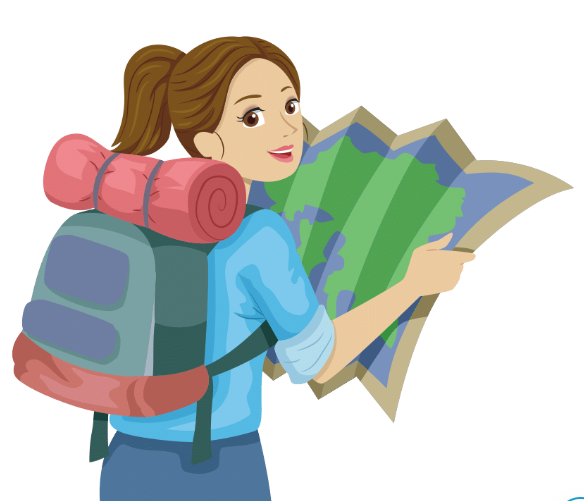 /ˌselfˈɡaɪ.dɪd/
tự dẫn đường; tự điều khiển
[Speaker Notes: A self-guided activity is one which you lead or control yourself, without any direct help from other people]
VOCABULARY
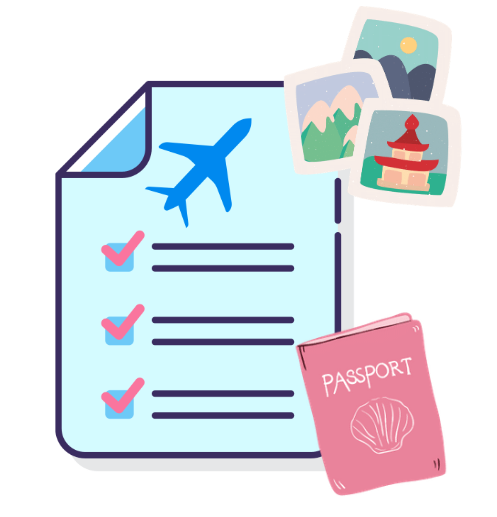 itinerary (n)
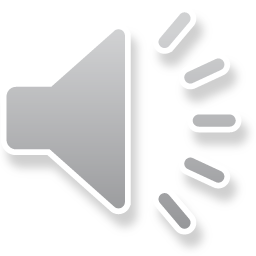 /aɪˈtɪn.ə.rer.i/
kế hoạch chi tiết của chuyến đi
[Speaker Notes: a detailed plan or route of a journey]
VOCABULARY
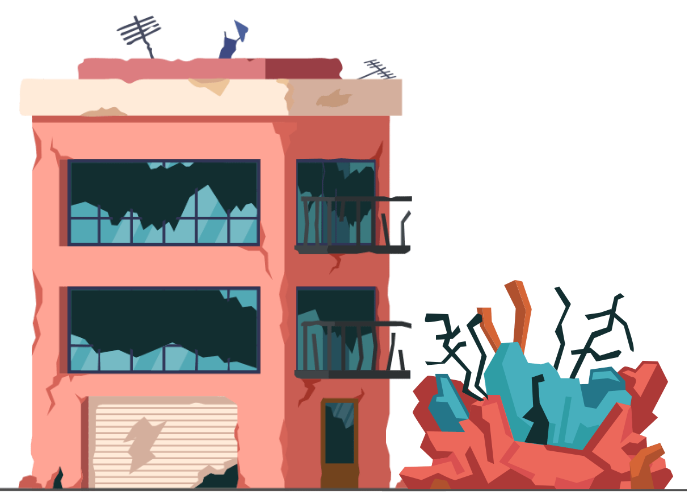 ruinous (a)
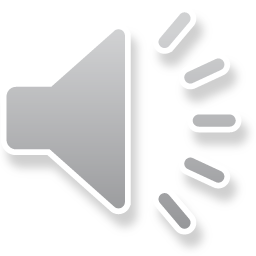 /ˈruːɪnəs/
bị phá hủy
[Speaker Notes: destroyed or severely damaged]
VOCABULARY
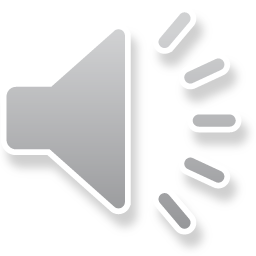 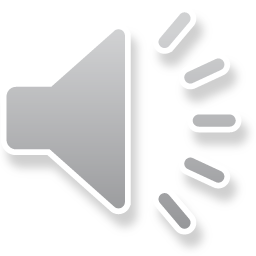 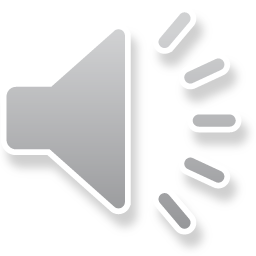 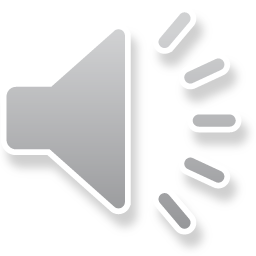 VOCABULARY
1
Match the words and phrases with the explanations
1. package holiday
2. self-guided tour
3. trip itinerary
4. homestay
5. Google Maps
[Speaker Notes: 1. e        2. c        3. a        4. b       5. d 
kế hoạch hành trình, bao gồm lộ trình và những địa điểm bạn ghé thăm
Chỗ ở được cung cấp tại nhà của một gia đình để đổi lấy khoản thanh toán
một chuyến đi trong đó du khách tự mình làm mọi việc
một nền tảng web hiển thị chỉ đường đến đích. một kỳ nghỉ nơi một đại lý du lịch sắp xếp mọi thứ cho bạn]
VOCABULARY
2
Write a phrase from the box next to the sentence to replace ‘it’.
ruinous site		entrance ticket 		smooth trip	
fixed itinerary		travel agency
entrance ticket
ruinous site
travel agency
fixed itinerary
smooth trip
[Speaker Notes: 1. entrance ticket            2. ruinous site           3. travel agency
4. fixed itinerary            5. smooth trip         vé vào cửa địa điểm đổ nát chuyến đi suôn sẻ	
đại lý du lịch hành trình cố định. Đấu trường La Mã ở Rome không còn ở tình trạng ban đầu. Bạn chỉ có thể nhìn thấy một phần của nó.
Chúng tôi không gặp khó khăn gì trong suốt thời gian đó. Mọi thứ đều ổn.]
VOCABULARY
3
Complete the sentences with the words from the box.
entrance 	apps 		package	self-guided 		itinerary
self-guided
We’d like to go on a(n) ___________ tour which will be interesting and 
be within our budget.
2. Lan sent us the ___________ of her trip to Sa Pa for reference.
3. During the tour, we have to buy the ___________ tickets for the Glass Museum and the Art Gallery.
4. If you take a(n) ___________ holiday, you have to follow a fixed itinerary.
5. If you want to get information about domestic tourist destinations, download these ____________.
itinerary
entrance
package
apps
[Speaker Notes: 1. self-guided              2. itinerary               3. entrance               
4. package             5. apps]
PRONUNCIATION
Stress in words ending in -ic and -ious
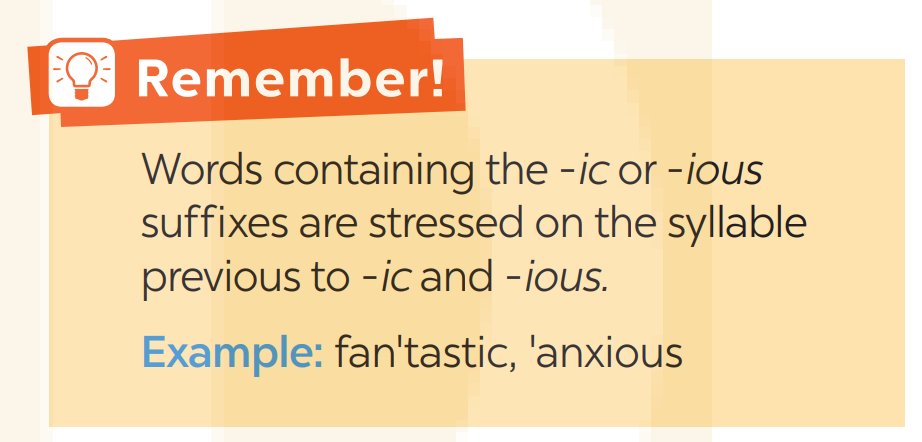 PRONUNCIATION
4
Listen and repeat the words. Pay attention to the word stress.
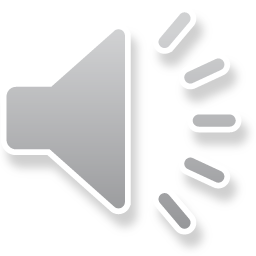 PRONUNCIATION
5
Mark the stress in the underlined words. Then listen and repeat the sentences
1. The visitors are curious about the history of the old public building.
2. They have an ambitious goal which is to go on a cruise across the Pacific.
.
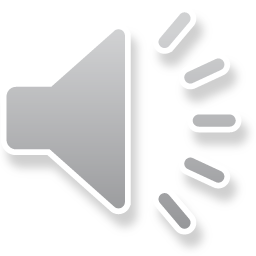 PRONUNCIATION
5
Mark the stress in the underlined words. Then listen and repeat the sentences
3. We watched some classic movies while we were here on our previous holiday.
4. We stayed at a luxurious hotel near a terrific beach.
5. The village has a romantic landscape with various flower beds.
FURTHER PRACTICE TYPHOON GAME
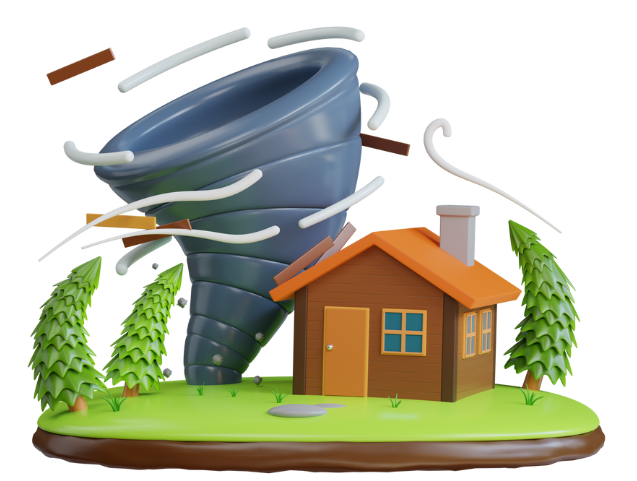 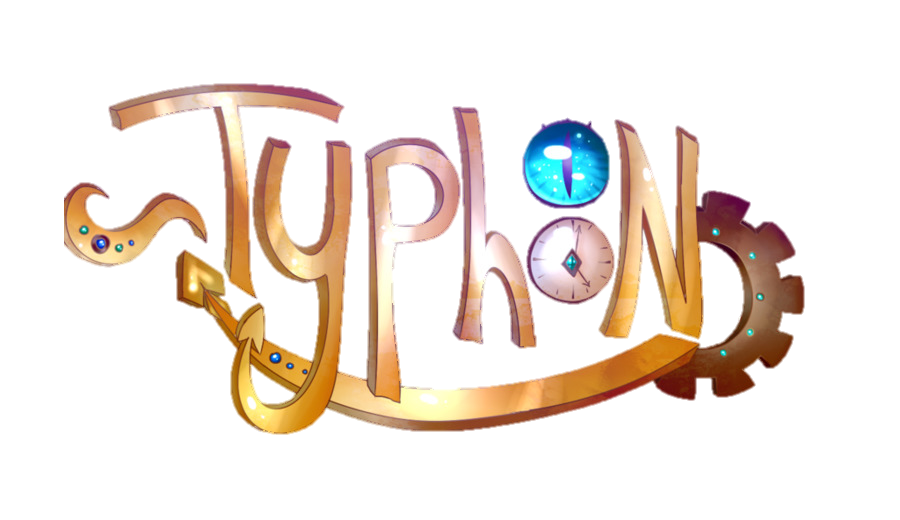 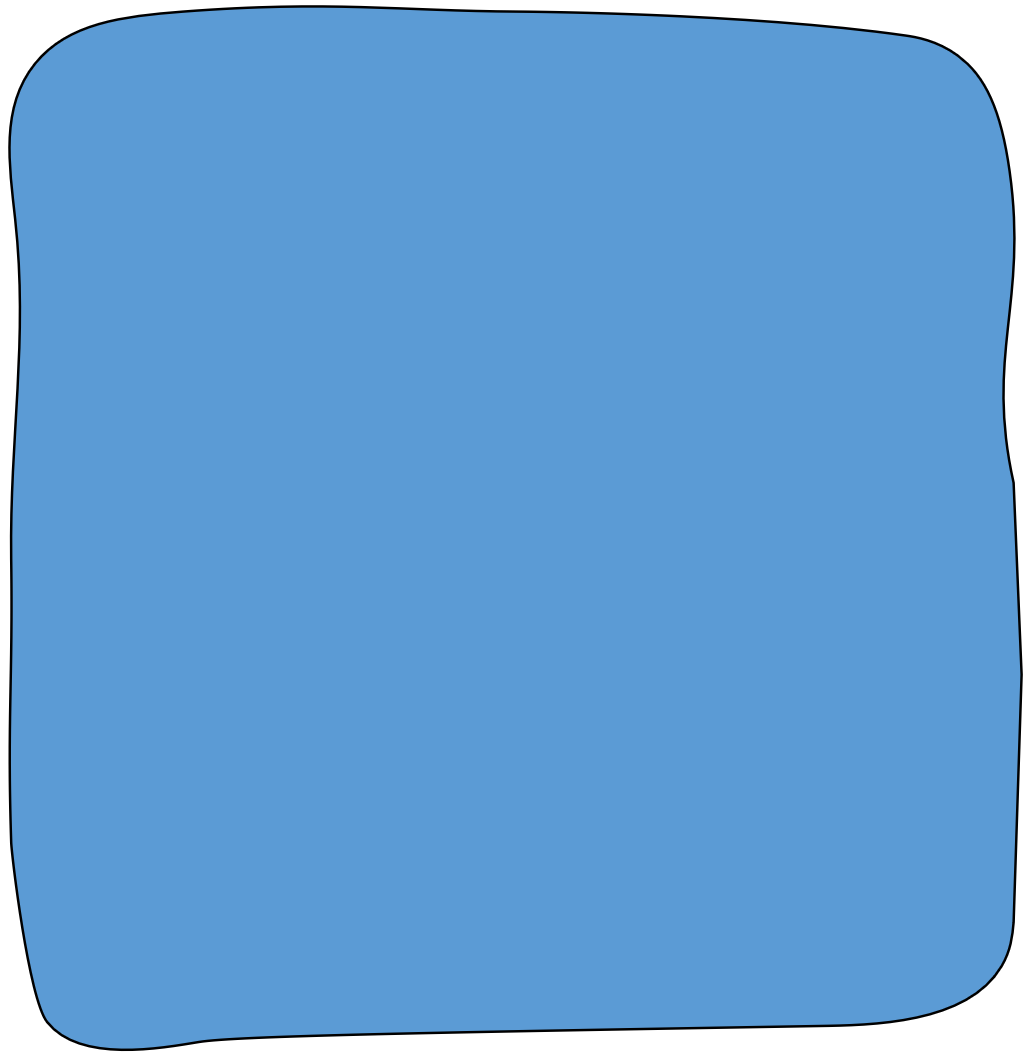 Pick a box
Answer the question
Get a random prize below
The winning team has the most points
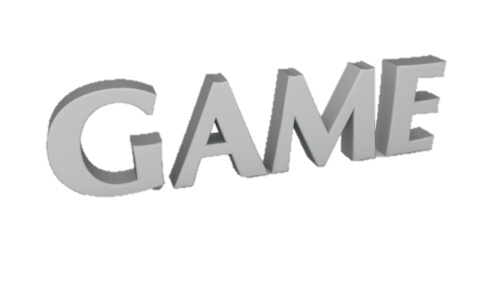 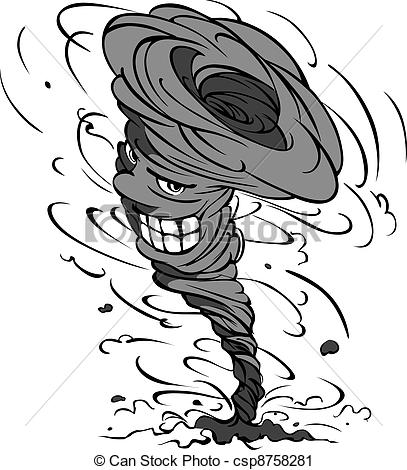 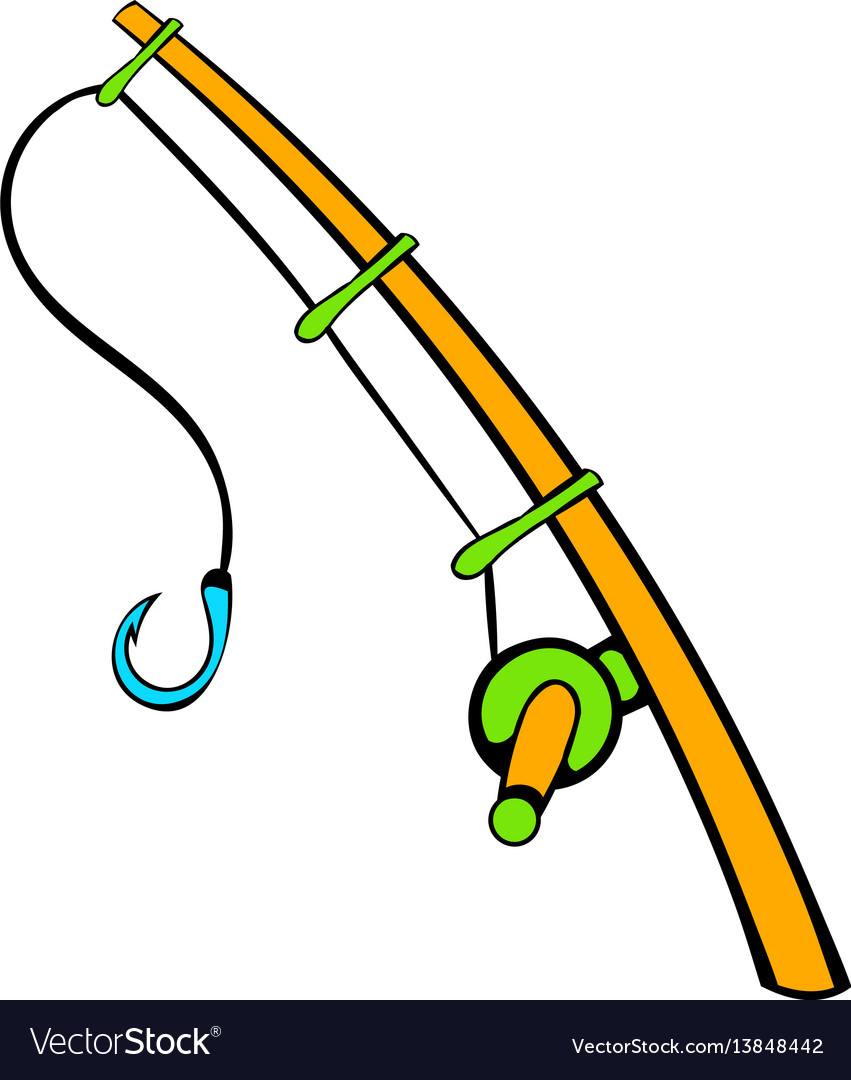 10
Swap point
Blow friend’s point
Your point
[Speaker Notes: Điểm hoán đổi]
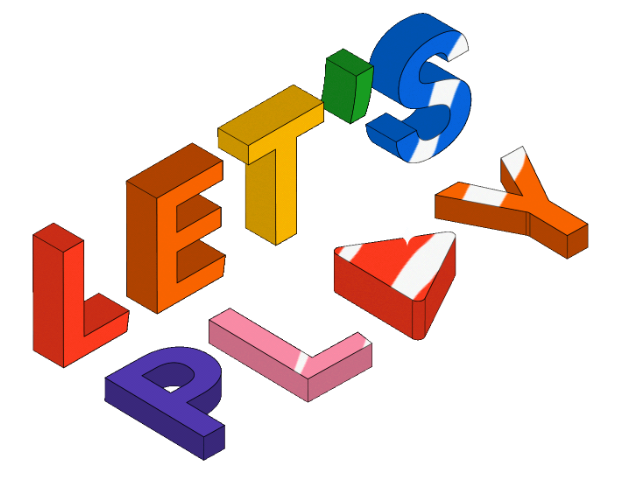 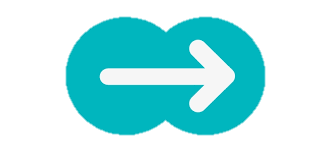 PICK A BOX
10
1
20
2
3
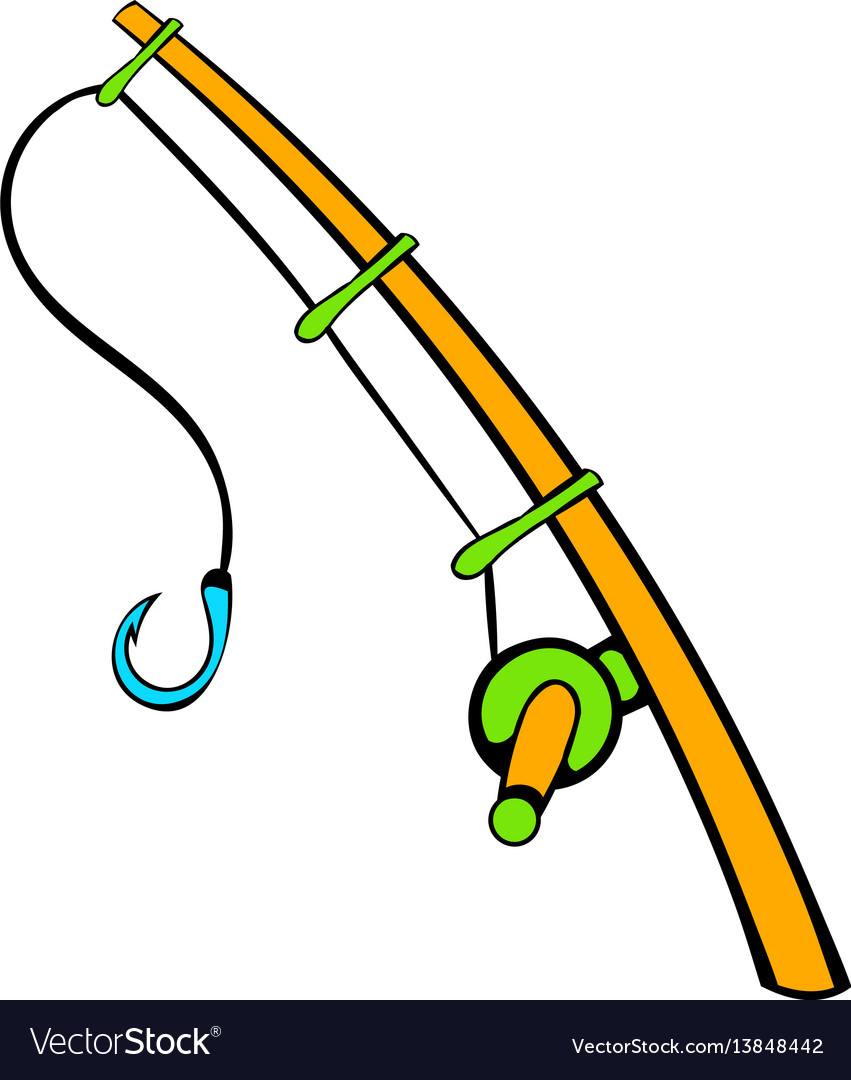 20
4
5
10
6
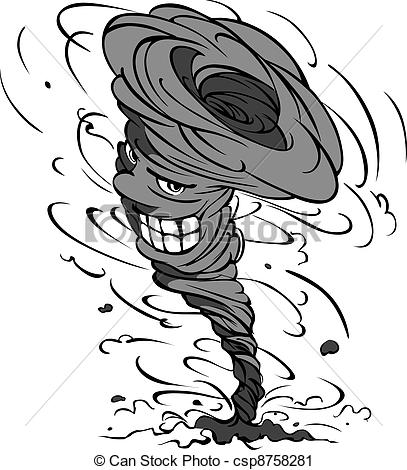 Choose A, B, or C to complete each sentence.
The bus dropped us at the square and allowed us two hours to do a ______ tour of the ancient town.
A. disastrous 			B. self-guided   			C. sport
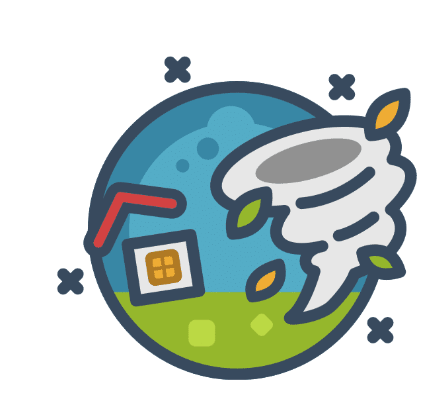 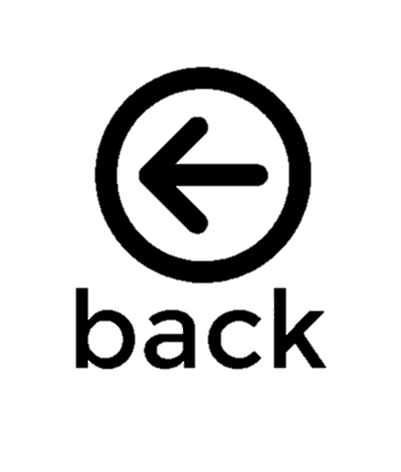 Choose A, B, or C to complete each sentence.
2. We’ve booked a(n) ______ for our holiday because we want to learn more about the life of the locals.
A. homestay 		B. expensive hotel                   C. resort
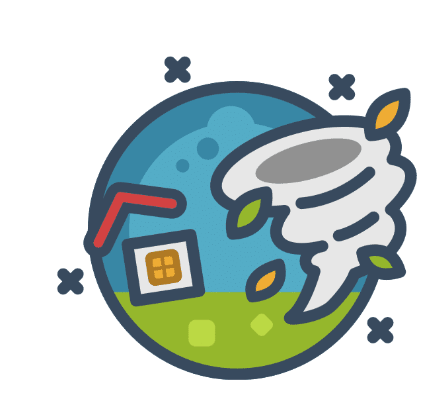 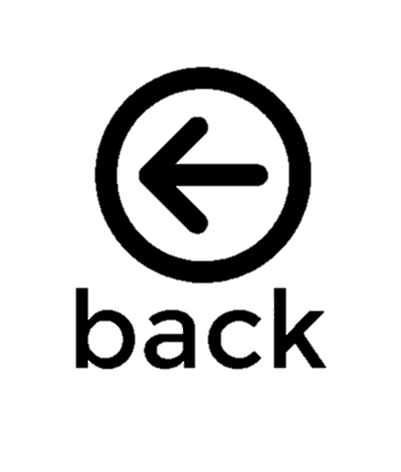 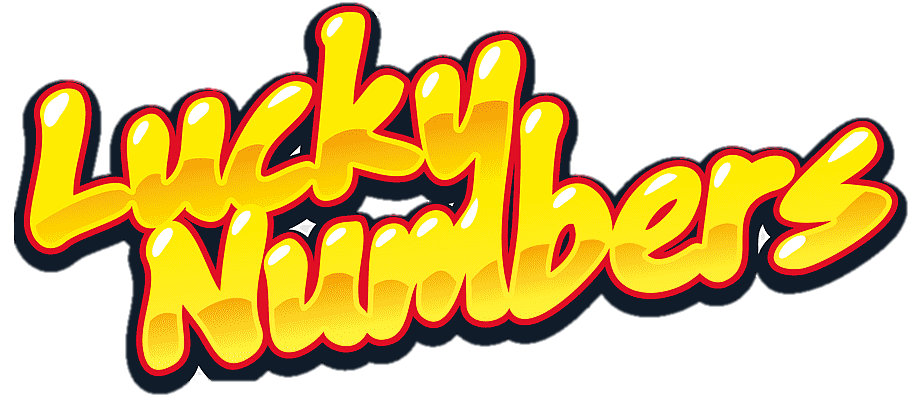 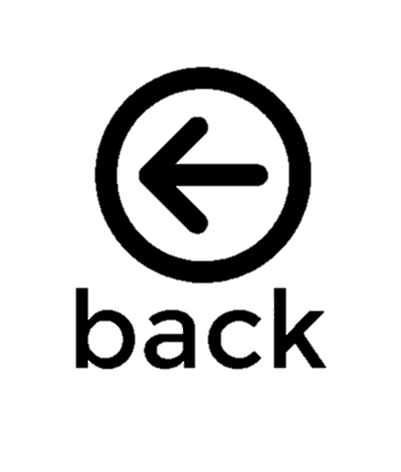 Choose A, B, or C to complete each sentence.
3. Sorry, I don’t know any ______ since we have always planned our trips on our own.
A. travel agency                B. tours         C. places of attraction
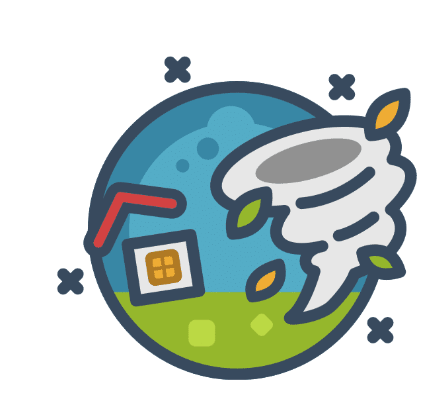 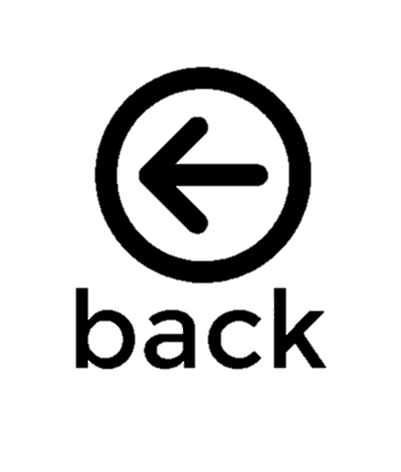 Choose A, B, or C to complete each sentence.
4. My son usually uses ______ apps to buy tickets and book accommodation.A. educational 		B. social media		C. travel
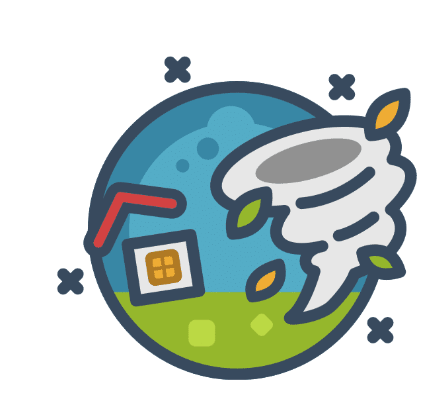 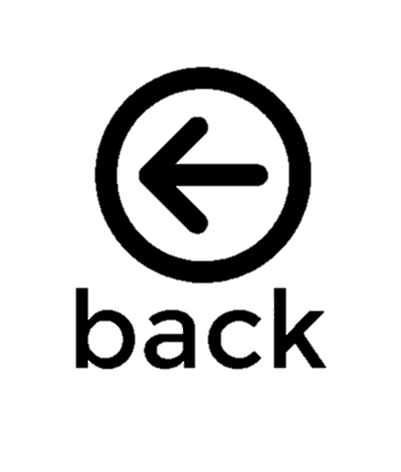 Choose A, B, or C to complete each sentence.
5. The agency sent us a detailed ______ so that we can know the activities and the time for each day of our trip.
 A. description 		B. itinerary 		C. timetable
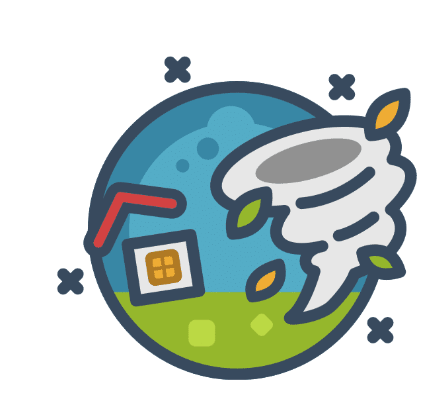 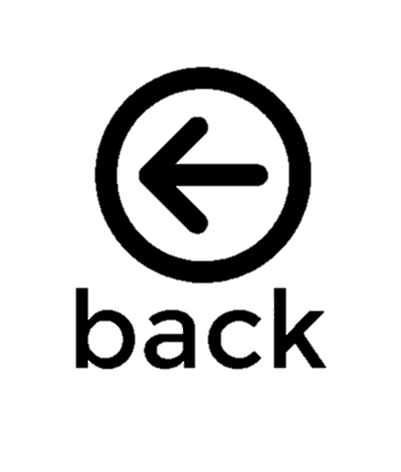 CONSOLIDATION
1
Wrap-up
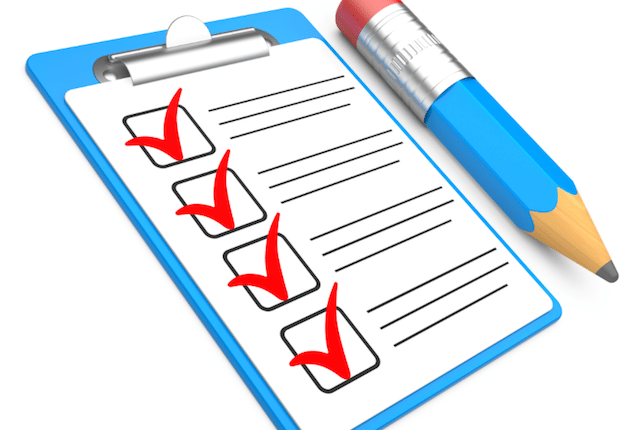 List some phrases learned in the lesson
 List some other learned words / phrases related to Tourism
 pronounce correctly words ending in -ic and -ious
CONSOLIDATION
2
Homework
- Do exercises in the workbook.
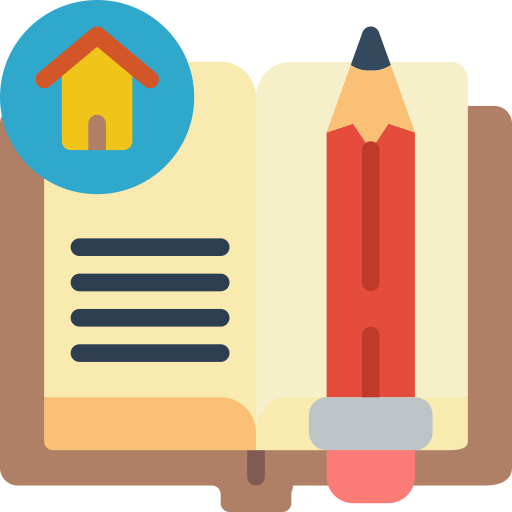 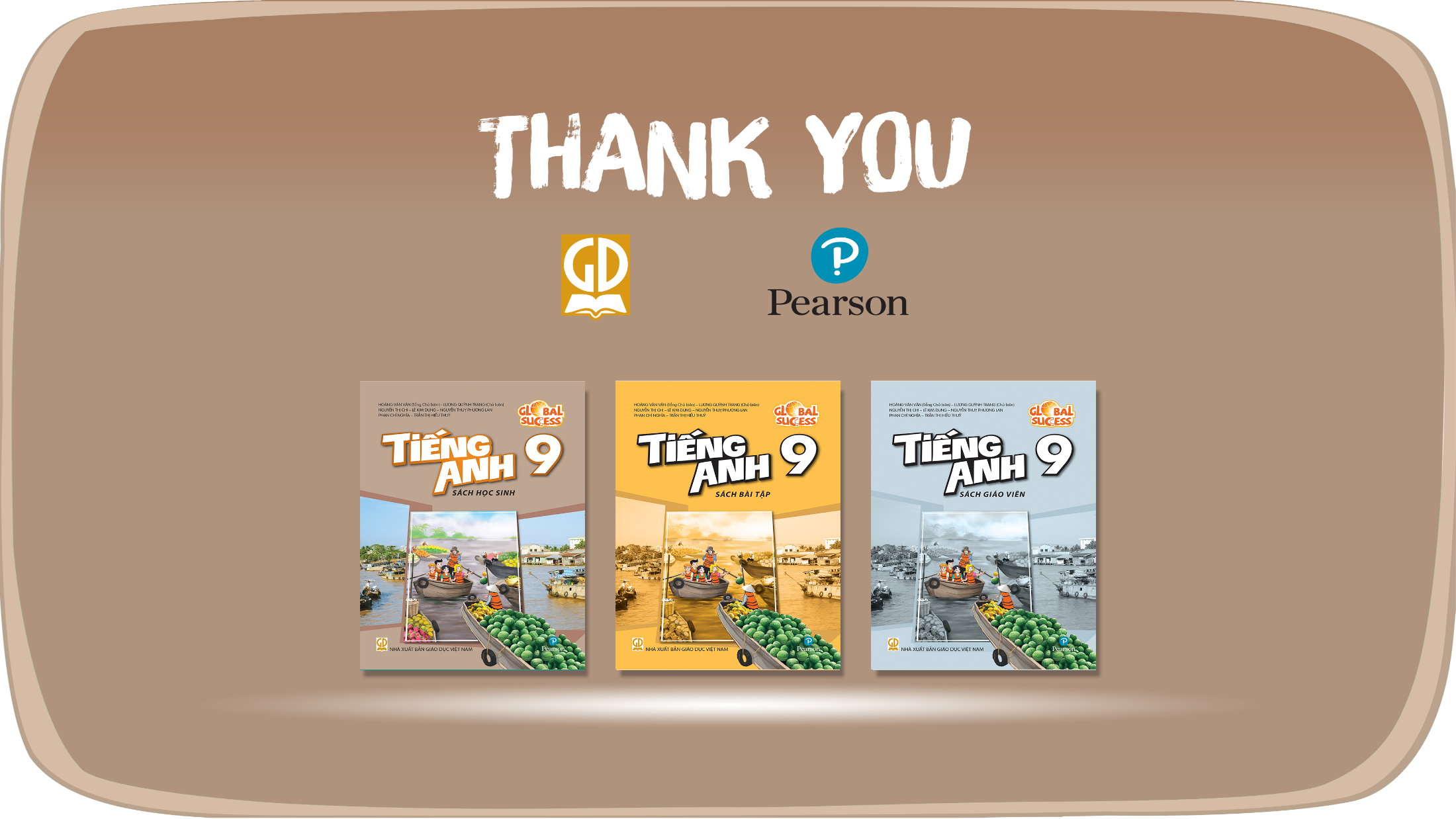 Website: hoclieu.vn
Fanpage: facebook.com/www.tienganhglobalsuccess.vn/